DSE1006D – Operating System
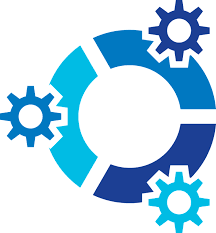 Topic: Directory Structure
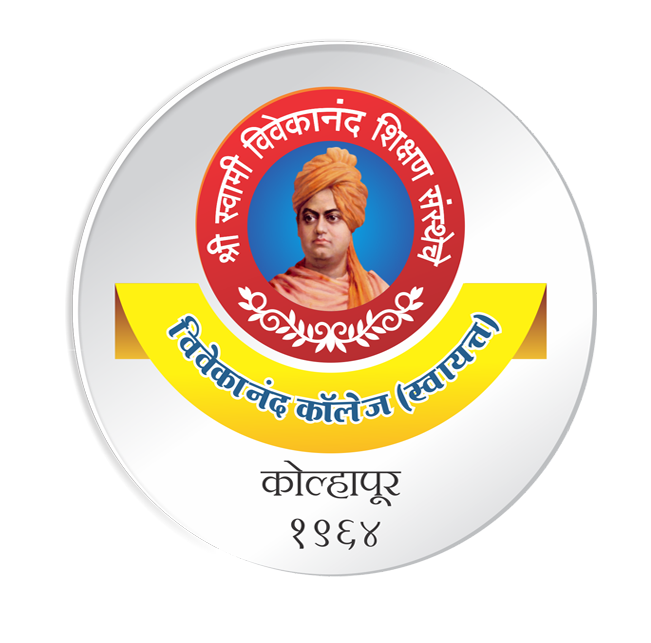 Dr. V. B. Waghmare
Assistant Professor & Head,
Department of Computer Science,
Vivekanand College (Autonomous), Kolhapur (MS) India
1
Storage Structure
A physical disk can be broken up into multiple partitions, slices, or mini-disks, each of which becomes a virtual disk and can have its own filesystem or multiple physical disks can be combined into one volume, i.e. a larger virtual disk, with its own filesystem spanning the physical disks.
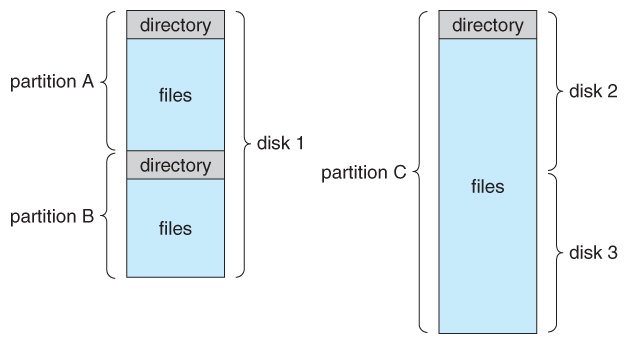 Figure - A typical file-system organization.
2
Storage Structure (cont..)
Single-Level Directory
Simple to implement, but each file must have a unique name.
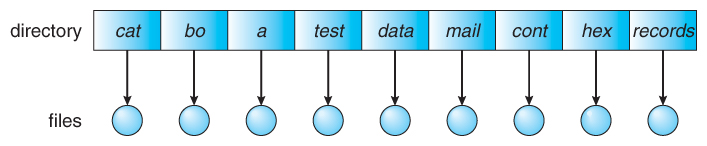 Two Level Directory
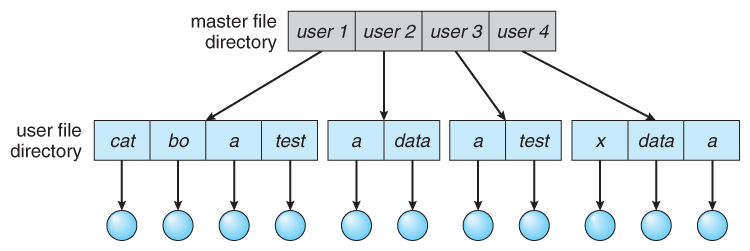 3
Storage Structure (cont..)
Tree  Structure Directories
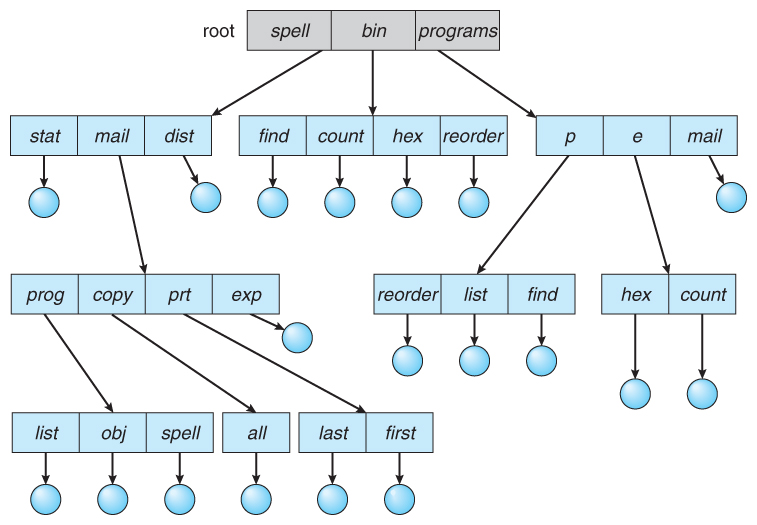 4
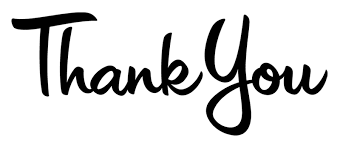 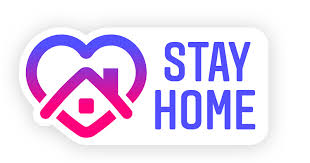 5